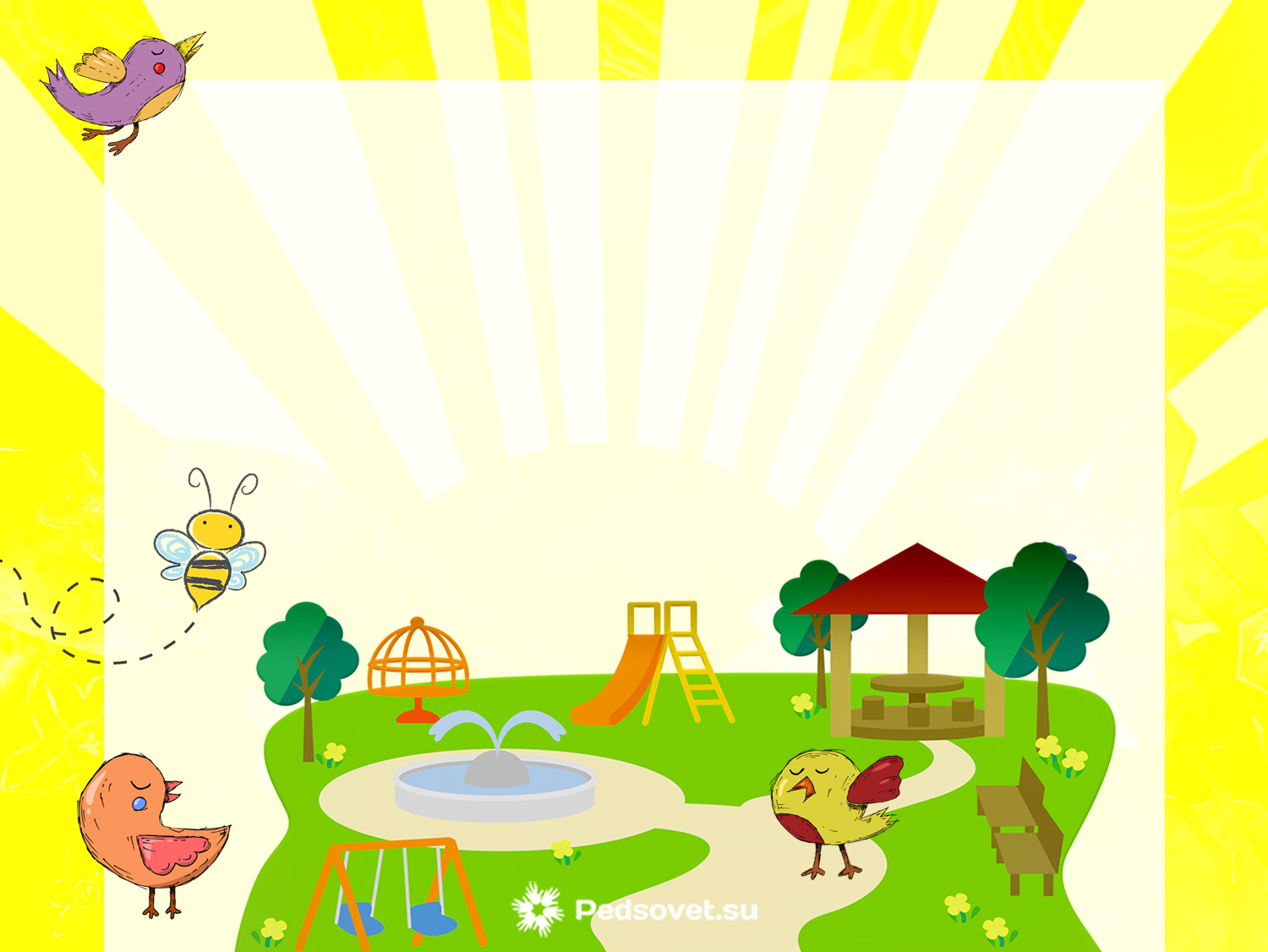 Развитие речи детей 2-3 лет
Подготовила: учитель-логопед О.В. Адыхамова
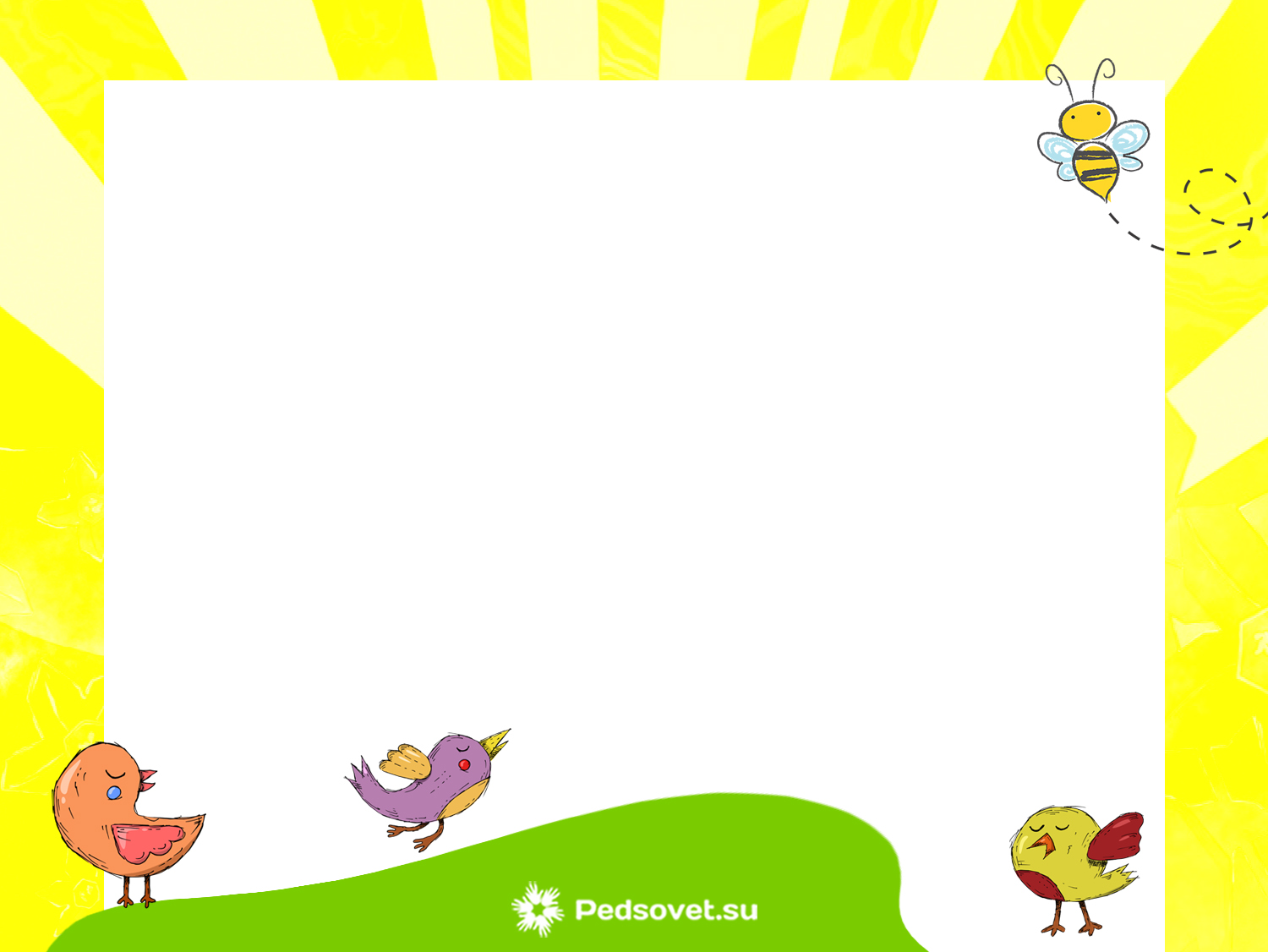 Развитие речи детей 2-3 лет
Речь является главным средством общения людей.
Известно, что интеллектуальное развитие ребенка зависит от уровня его речевого развития.
А уровень развития речи влияет на формирование личности и характер ребенка.
С развитием речи теснейшим образом связано формирование сложных форм поведения ребёнка.
Речь помогает малышу регулировать своё поведение, оценивать его.
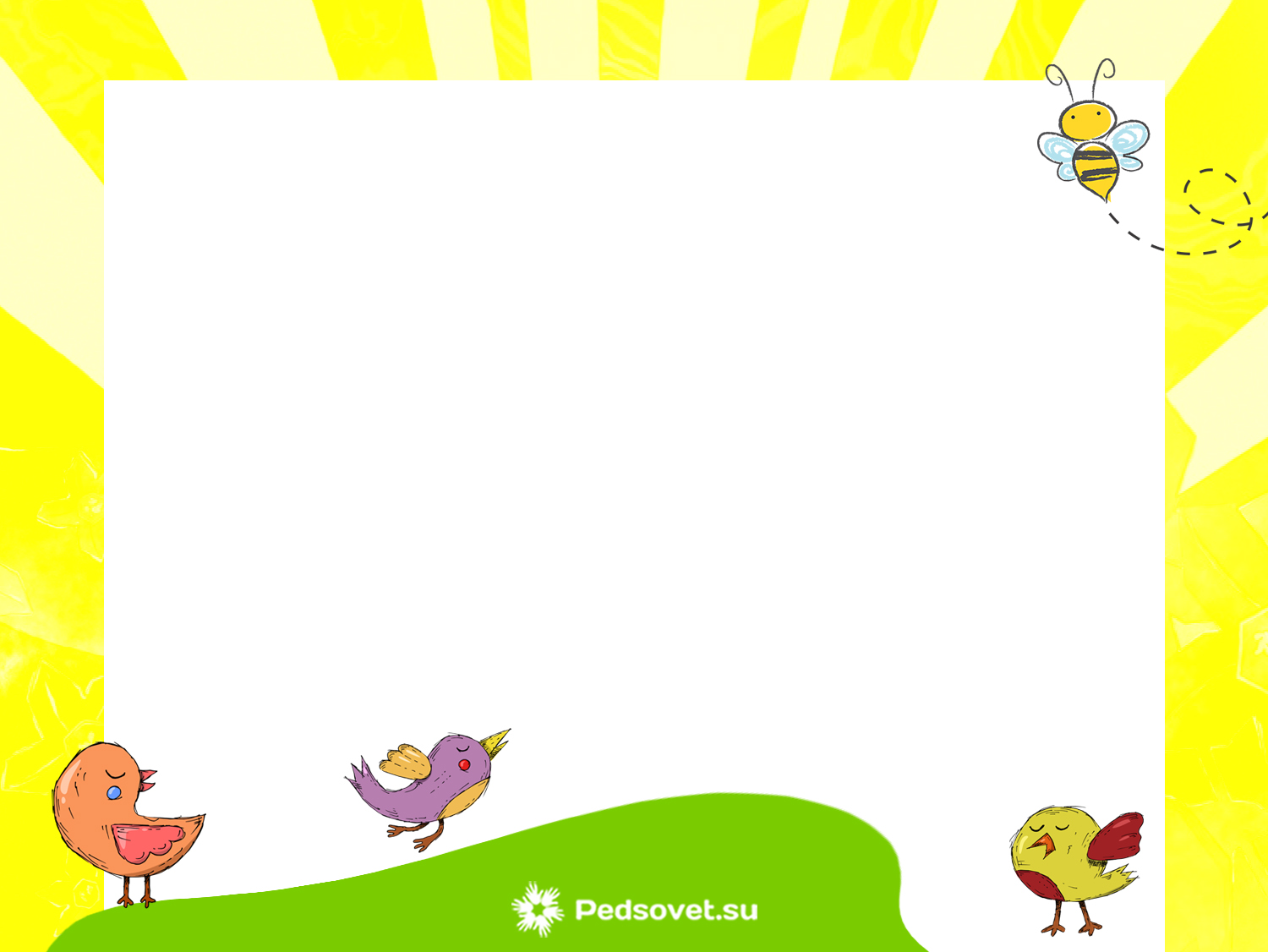 В дошкольном возрасте речь развивается в двух взаимосвязанных  с собой направлениях :
Речь ребенка совершенствуется в процессе общения со взрослыми и сверстниками. 
Речь становится основой перестройки мыслительных процессов и превращается в орудие мышления. 
А основными задачами речевого развития являются : 
Овладение нормами и правилами родного языка, определенными для каждого возраста. 
Развитие у детей коммуникативных способностей (способности общаться).
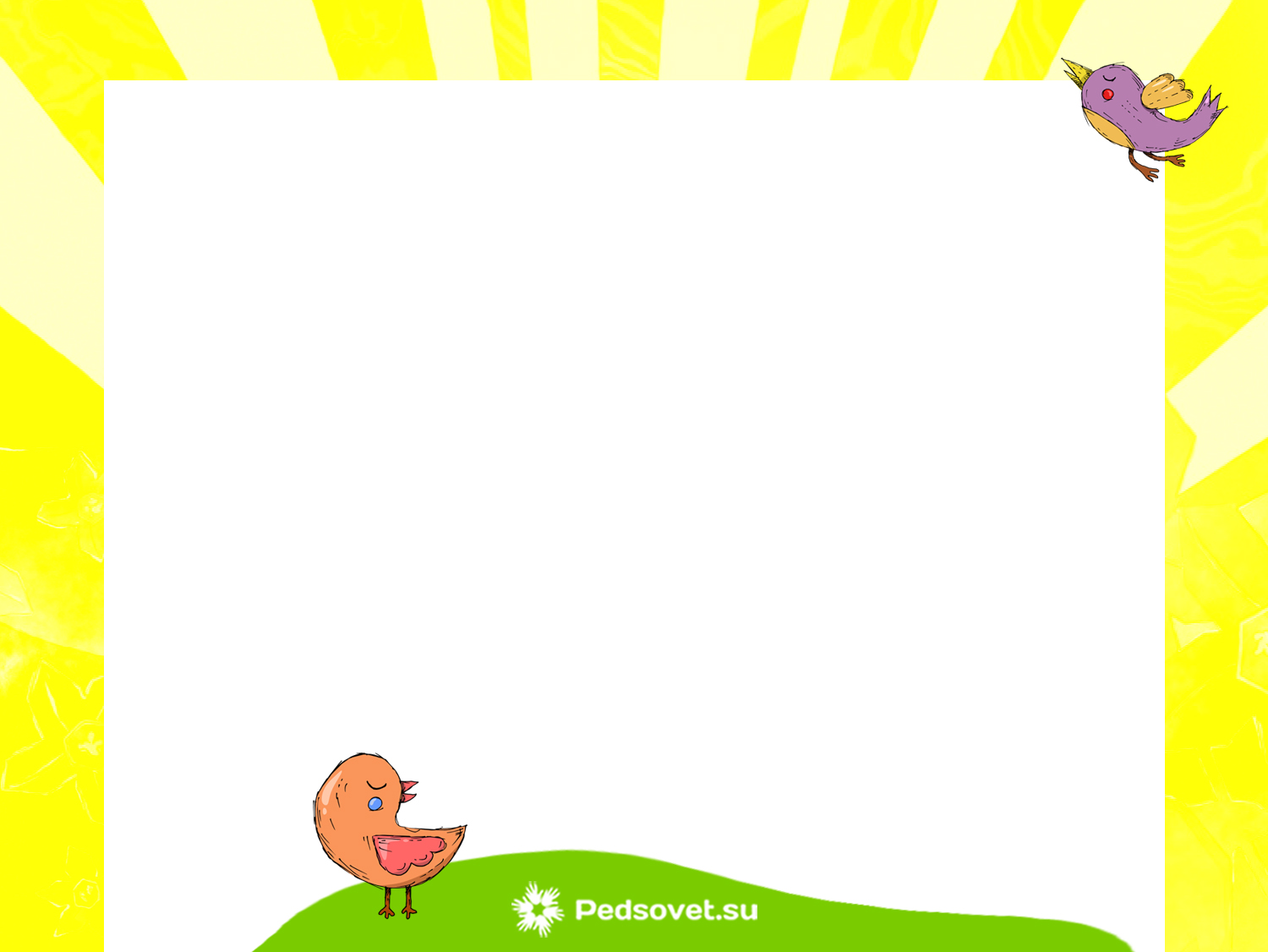 На третьем году жизни совершенствуются зрительные и слуховые ориентировки, что позволяет детям безошибочно выполнять ряд заданий:  
осуществлять выбор из 2–3 предметов по форме, величине и цвету;
 различать мелодии; 
петь. 
 Совершенствуется слуховое восприятие, прежде всего фонематический слух. 
К трем годам дети воспринимают все звуки родного языка, но произносят их с большими искажениями.
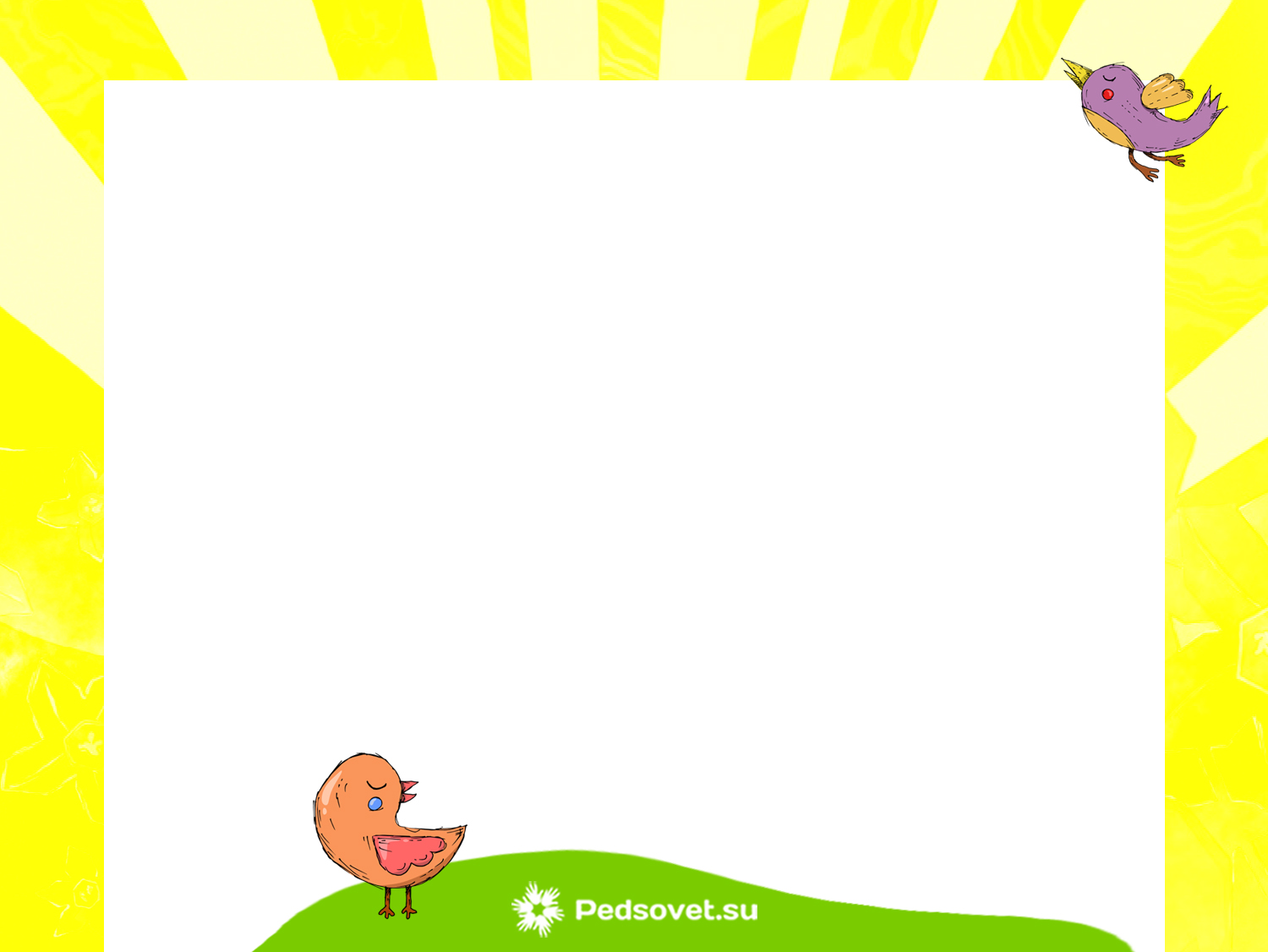 Признаки неблагополучного развития речи ребенка  
раннего возраста
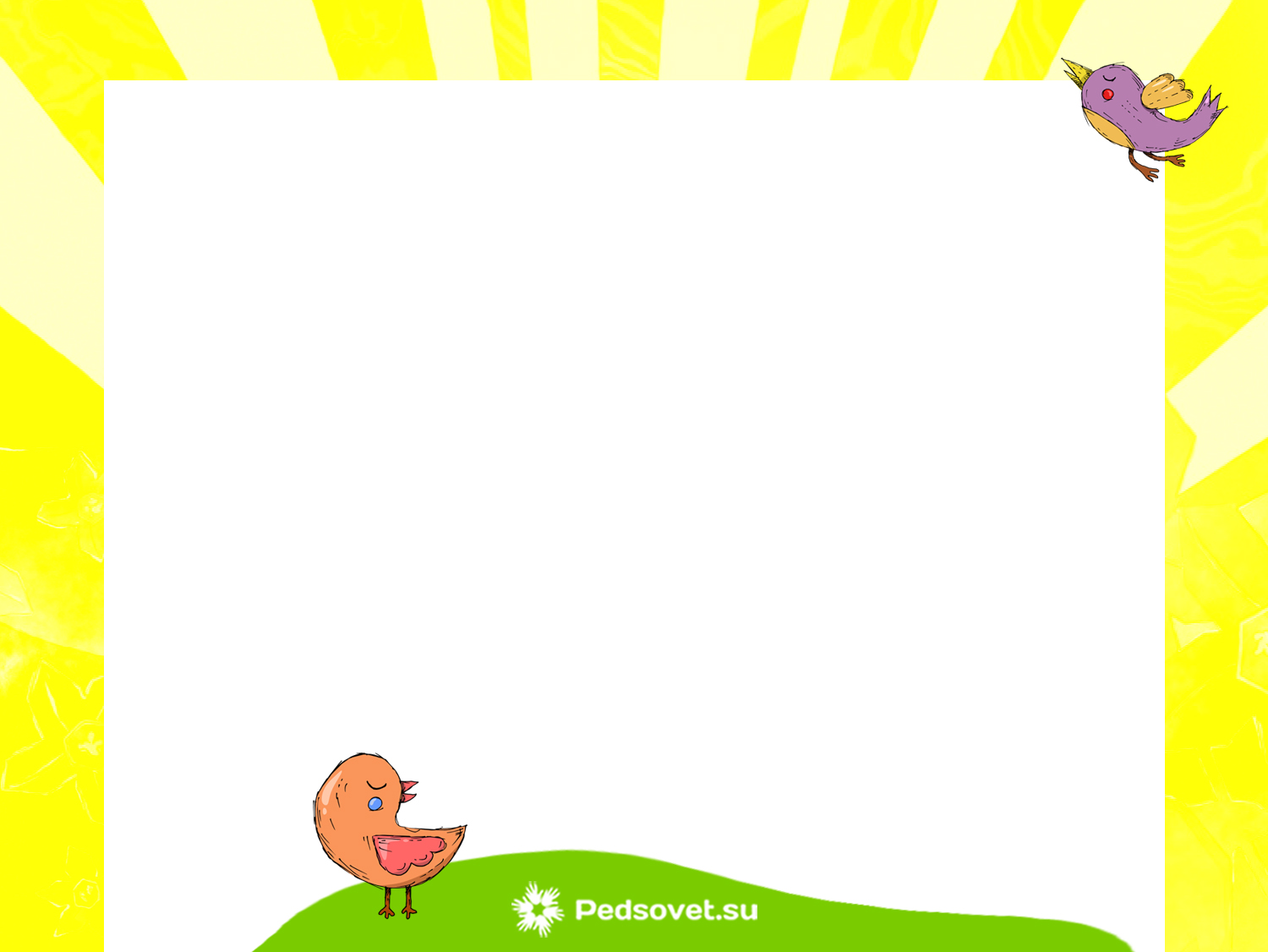 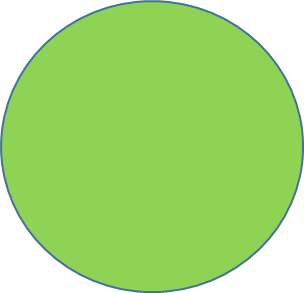 Ребенок охотно повторяет за вами все что слышит
Ребенок вслушивается в свою речь и старается исправить свои ошибки
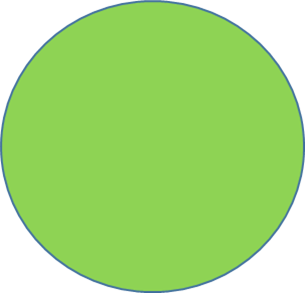 Физическое развитие ребенка соответствует его возрасту
Признаки
благополучного
развития речи
ребенка
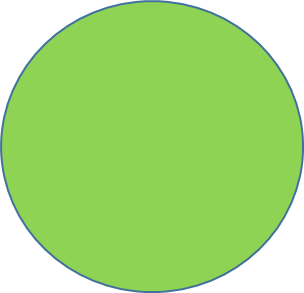 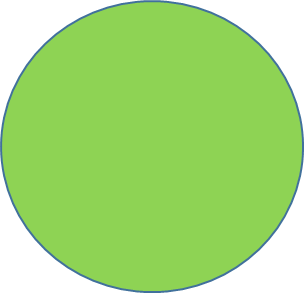 Ребенок активно решает свои проблемы с помощью речи
Отсутствуют неврологические заболевания
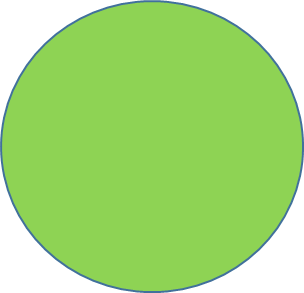 Ребенок активно общается со знакомыми и родными
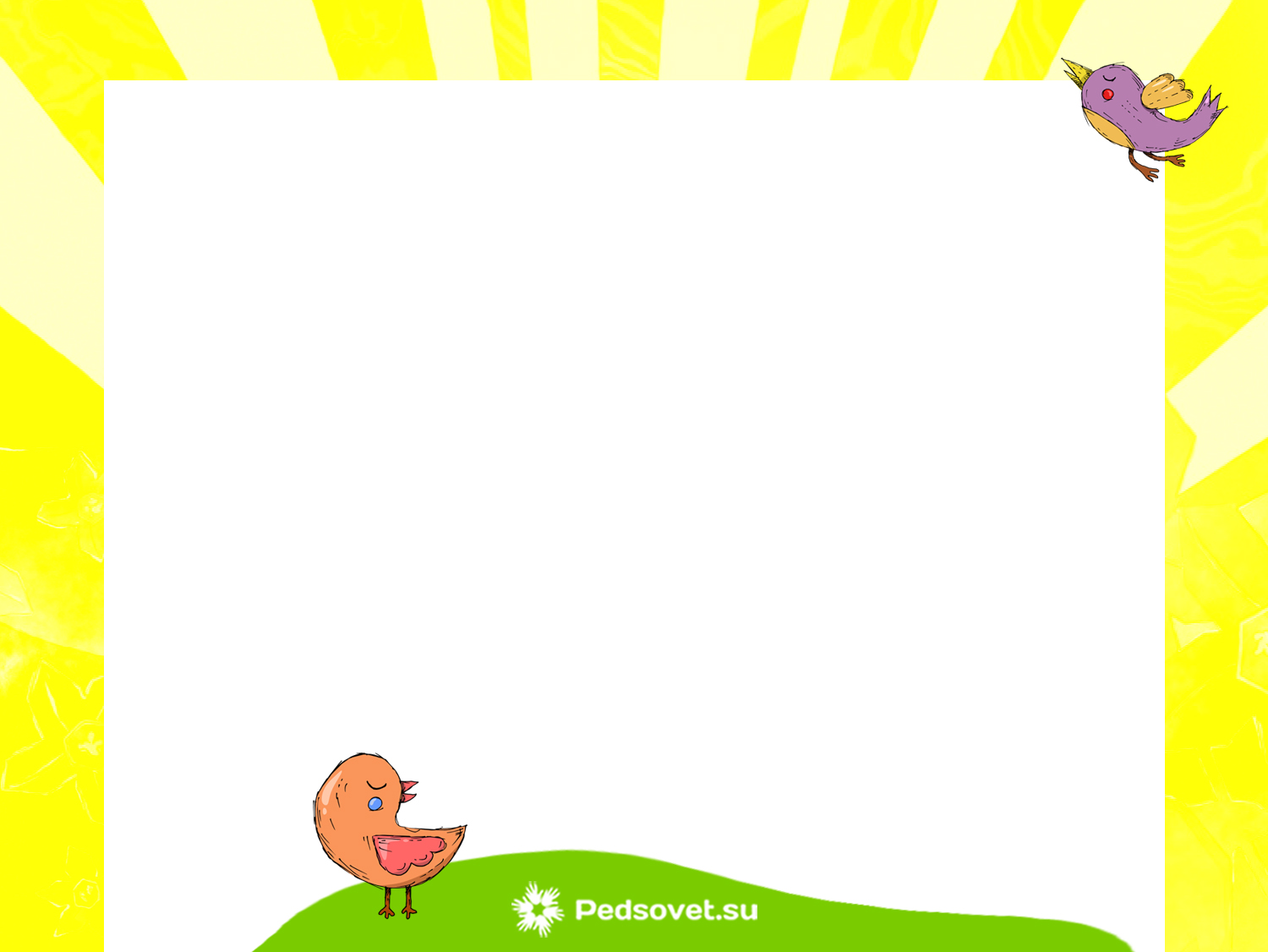 Большую роль в развитии речи детей играют специальные игры, упражнения и занятия, преимущество которых заключается в том, что при их организации целенаправленно создаются условия для развития у малышей разных сторон речи: 

разнообразные игры (игры-инсценировки, звукоподражательные игры, игры потешки, хороводы, игры с сюжетными игрушками и др.); 
игры-занятия с предметами и сюжетными картинками; 
рассказывание и чтение сказок, стихов, историй; пресказывание их вместе с детьми; 
рассматривание и обсуждение иллюстраций к произведениям; 
разгадывание загадок; 
игры, направленные на развитие мелкой моторики.
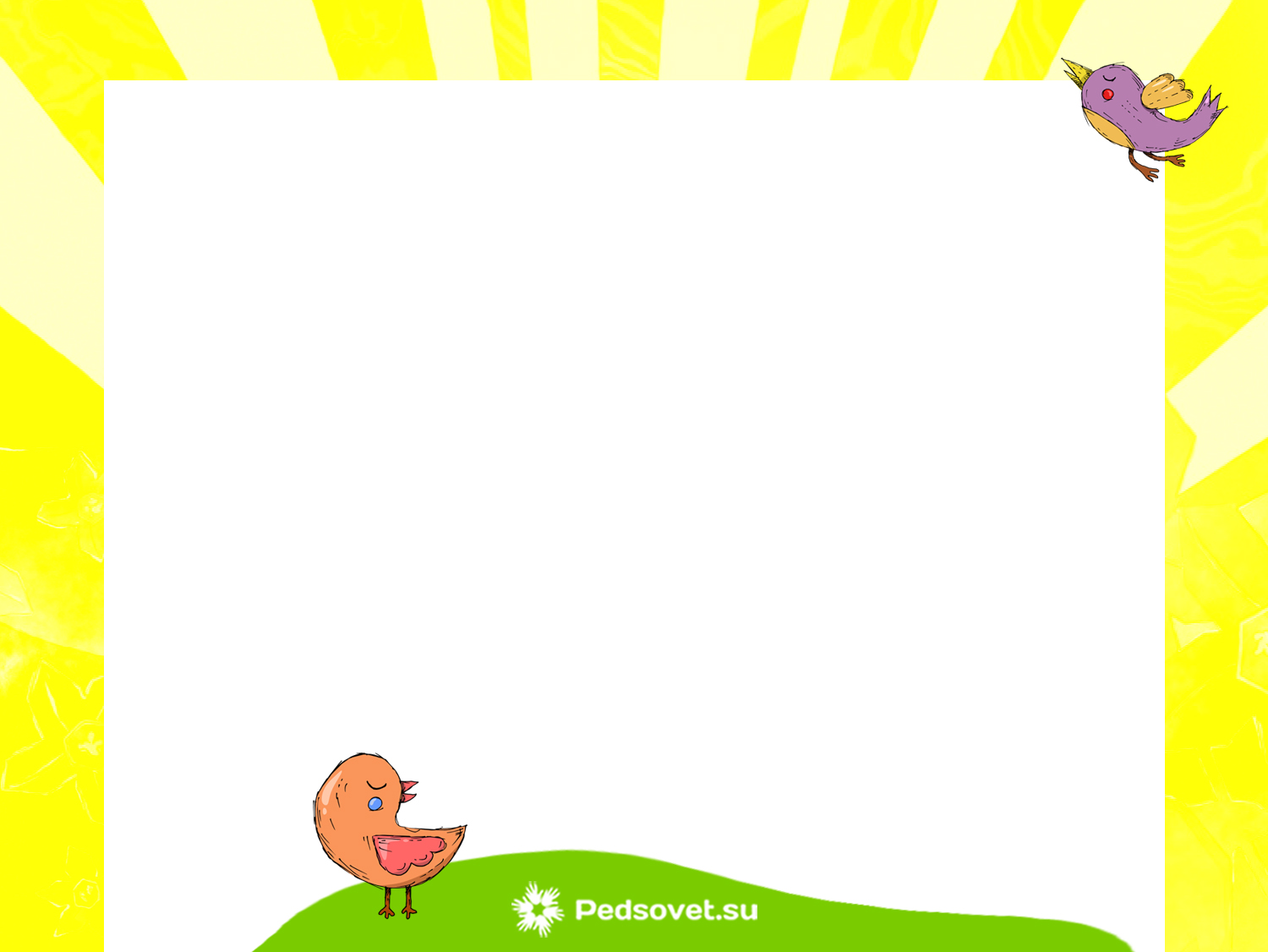 Дыхательные упражнения и артикуляционная гимнастика 
Цель: развитие речевого дыхания, силы голоса, тренировка органов артикуляции.
1.«Подуем на снежинку». 
Вырезать из салфетки тонкую и легкую снежинку. Положить на ладонь ребенку. Ребенок дует, чтобы снежинка слетела с ладони. 
2.«Бабочка летает». 
Сделать совместно с ребенком бабочку из тонкой бумаги (обертка от конфет, салфетка и т.д.). Привязать нитку. Ребенок держит за ниточку и дует на бабочку. 
3.«Плывет, плывет кораблик». 
Налить в тазик или ванну воду положить кораблик и  предложить ребенку подуть на кораблик.
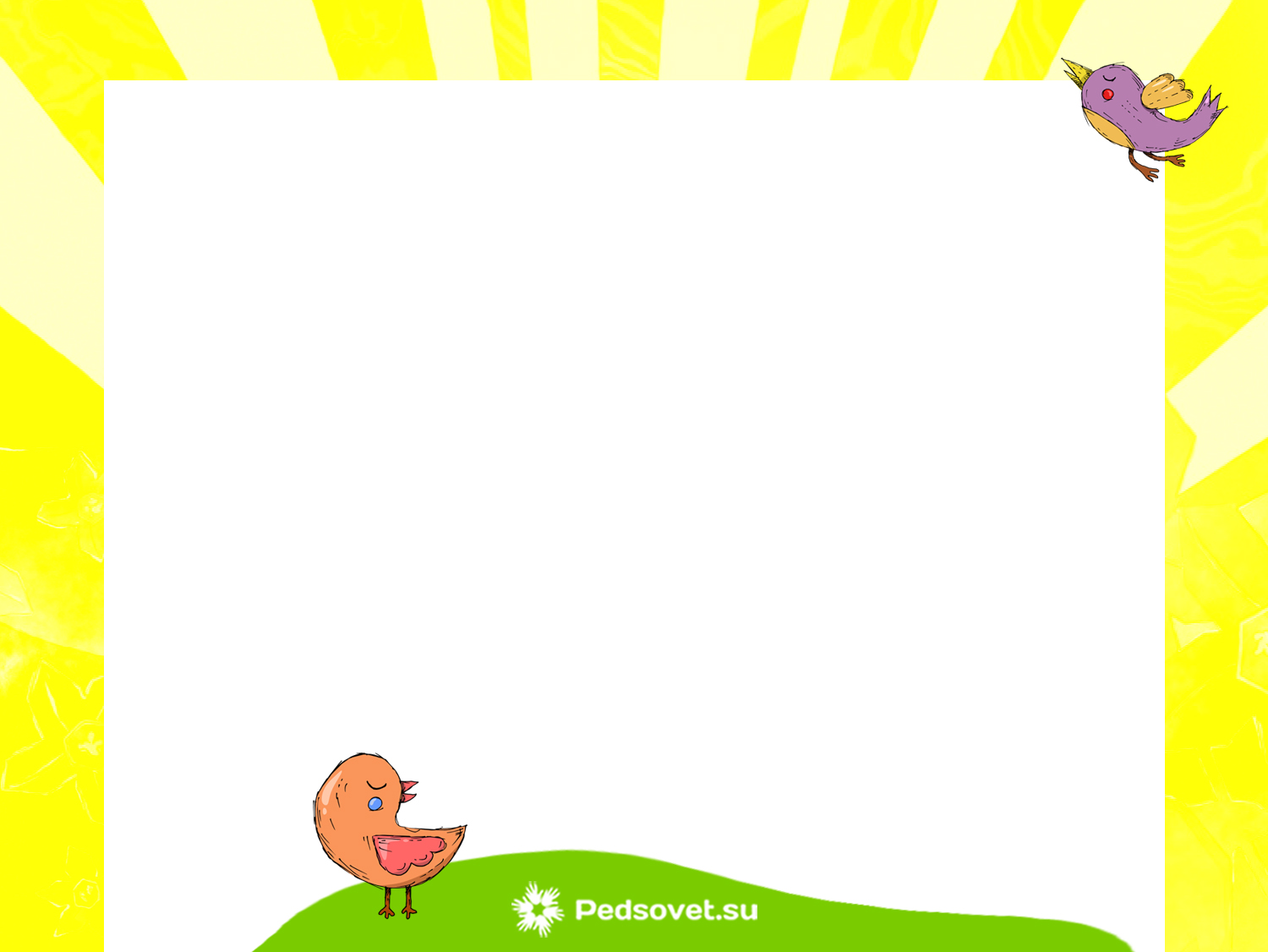 Артикуляционная гимнастика
Упражнение «Заборчик»
Зубы ровно мы смыкаем
И заборчик получаем,
А сейчас раздвинем губы -
Посчитаем наши зубы.
Упражнение «Хобот слоненка»
Подражаю я слону
Губы хоботом тяну……
Даже если я устану,
Их тянуть не перестану.
Буду долго так держать, 
Свои губы укреплять.
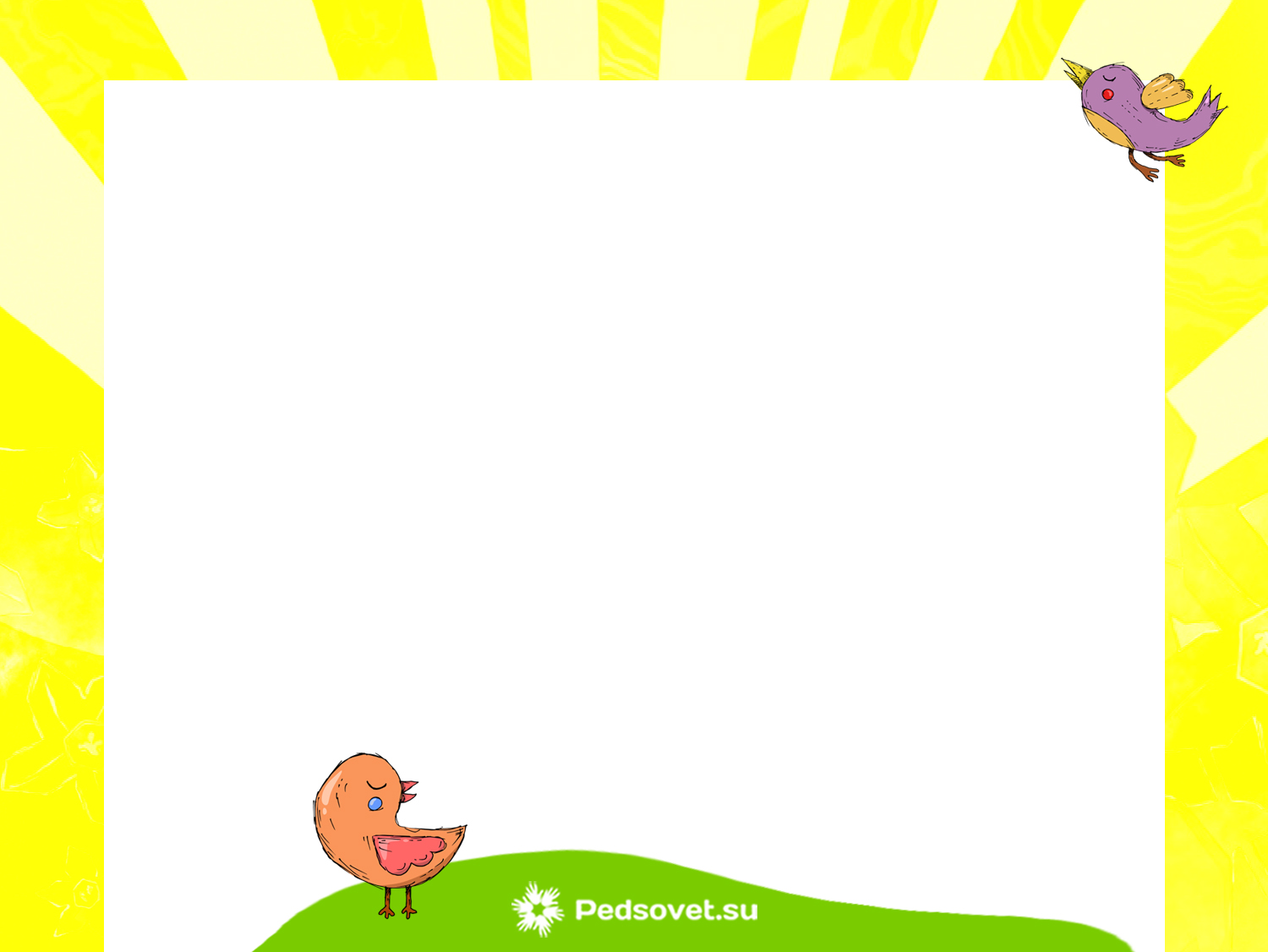 Игры – подражания с речевым сопровождением 
Цель: упражнять детей в отчетливом произношении отдельных звуков, слов или фраз. 
«Птичий двор» 
Наши уточки с утра – «Кря-кря-кря!», «Кря-кря-кря!», 
Наши гуси у пруда – «Га-га-га!», «Га-га-га!», 
Наши гуленьки вверху – «Гу-гу-гу!», «Гу-гу-гу!» 
Наши курочки в окно – «Ко-ко-ко!», «Ко-ко-ко!», 
А наш Петя-петушок рано-рано поутру 
Нам споет  «Ку-ка-ре-ку!» 
«Произношение гласных звуков» 
-А-а-а (плач ребенка, поет певица, уколол пальчик, девочка укачивает куклу). 
-О-о-о (разболелся зуб, удивление). 
-У-у-у (гудит поезд, воет волк).
 -И-и-и (жеребенок ржет). 
Звуки произносятся на выдохе.
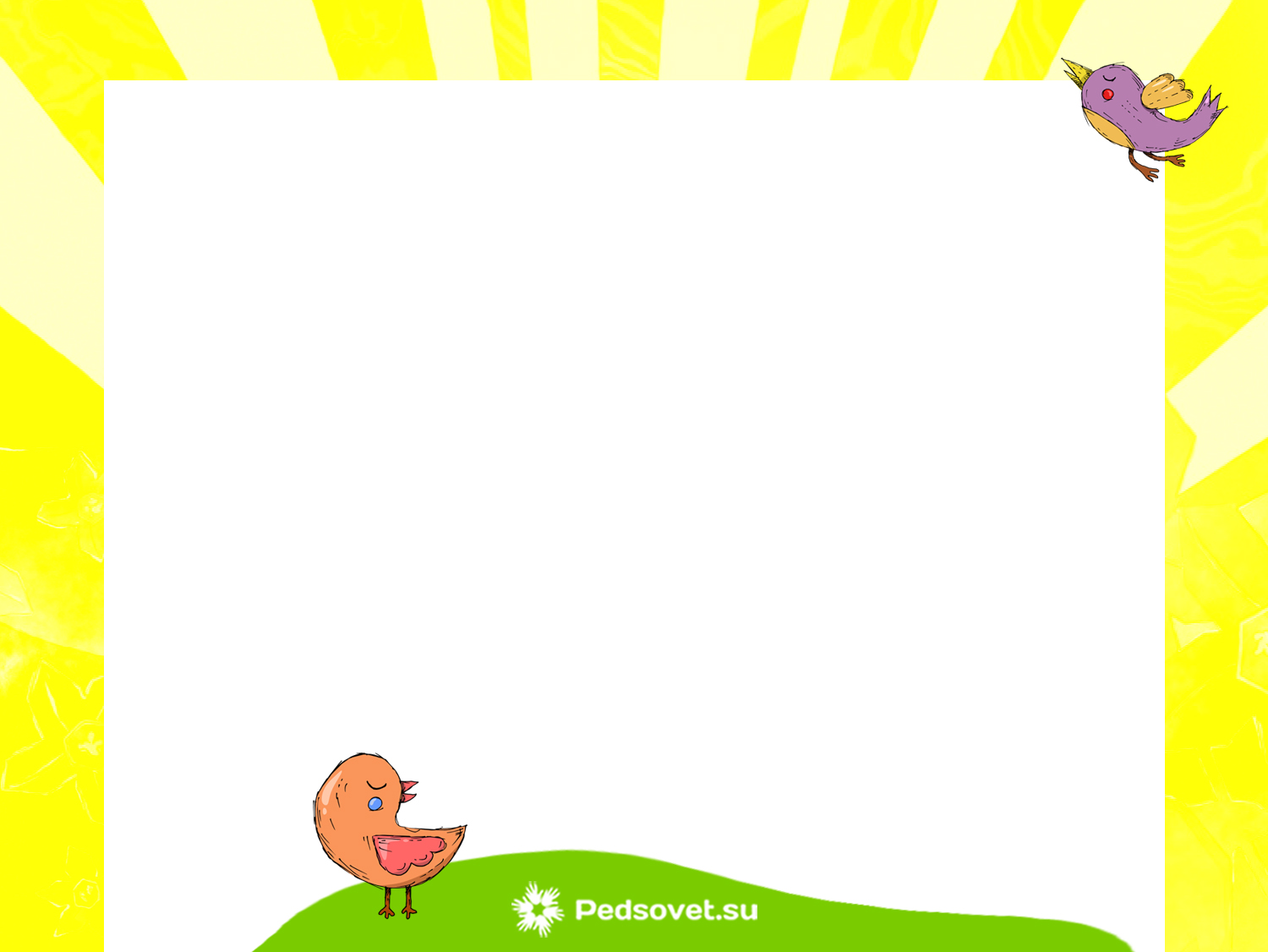 Логоритмические игры с самомассажем 
Во время игр с самомассажем взрослый читает стихотворение, сопровождая слова движениями, ребёнок повторяет. 
«Лягушата» 
Лягушата встали, потянулись и друг другу улыбнулись. 
Выгибают спинки, спинки – тростинки 
Ножками затопали, ручками захлопали, 
Постучим ладошкой по ручкам немножко, 
А потом, а потом грудку мы чуть-чуть побьем.   
Хлоп-хлоп тут и там и немного по бокам,
 Хлопают ладошки нас уже по ножкам. 
Погладили ладошки и ручки и ножки. 
Лягушата скажут: «Ква! Прыгать весело, друзья».
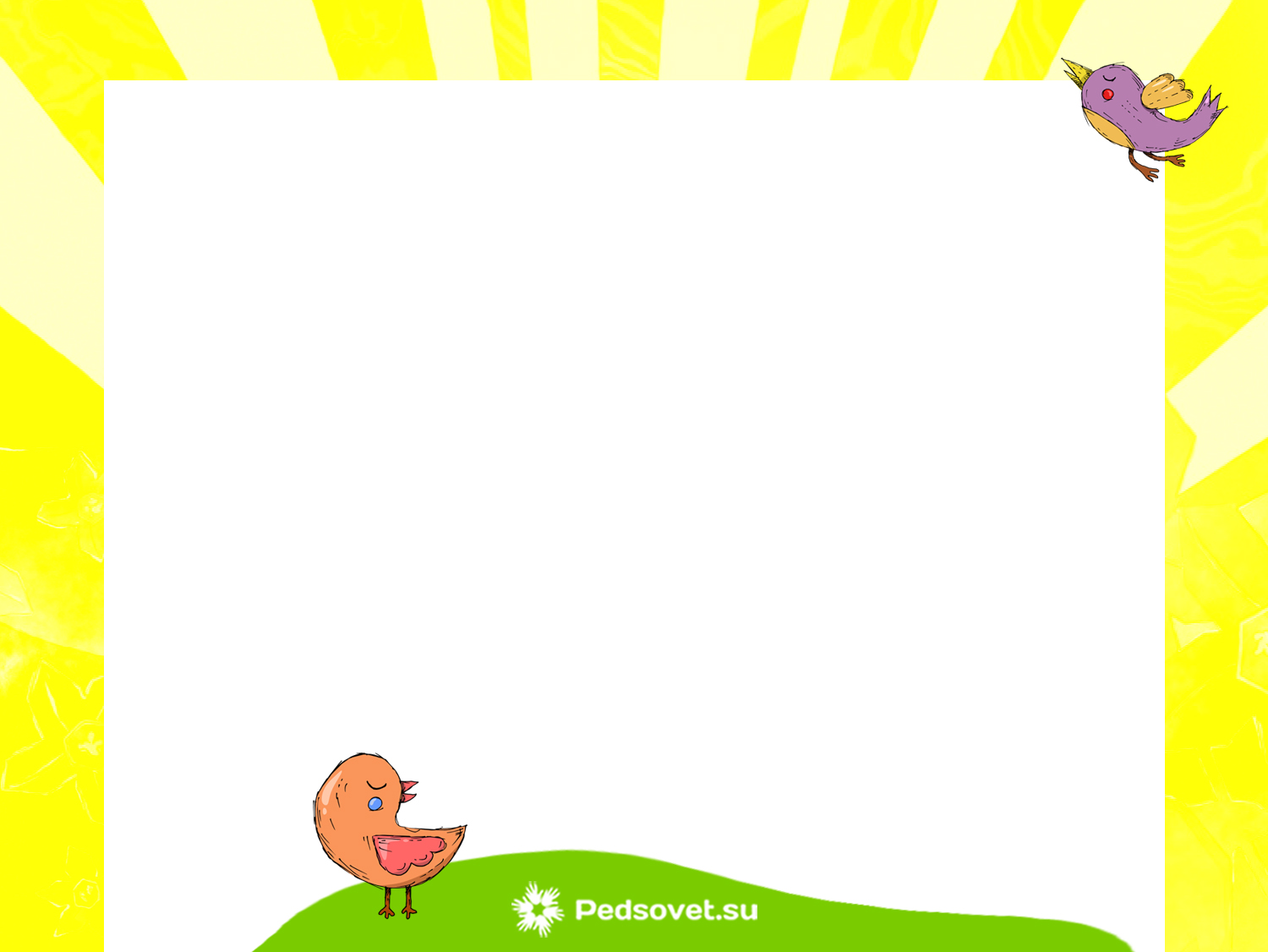 Пальчиковые игры 
Стимулируют речевое развитие, улучшают артикуляционную моторику, подготавливают кисть к письму и повышают работоспособность коры головного мозга. 
«Торт» 
Тесто ручками помнем, (сжимаем-разжимаем пальчики) 
Сладкий тортик испечем. (как будто мнем тесто) 
Серединку смажем джемом, (круговые движения ладошками по столу) 
А верхушку — сладким кремом (круговые движения ладошками друг об друга) 
И кокосовою крошкой 
Мы присыплем торт немножко (сыплем "крошку" пальчиками обеих рук) 
А потом заварим чай — 
В гости друга приглашай! (одна рука пожимает другую)
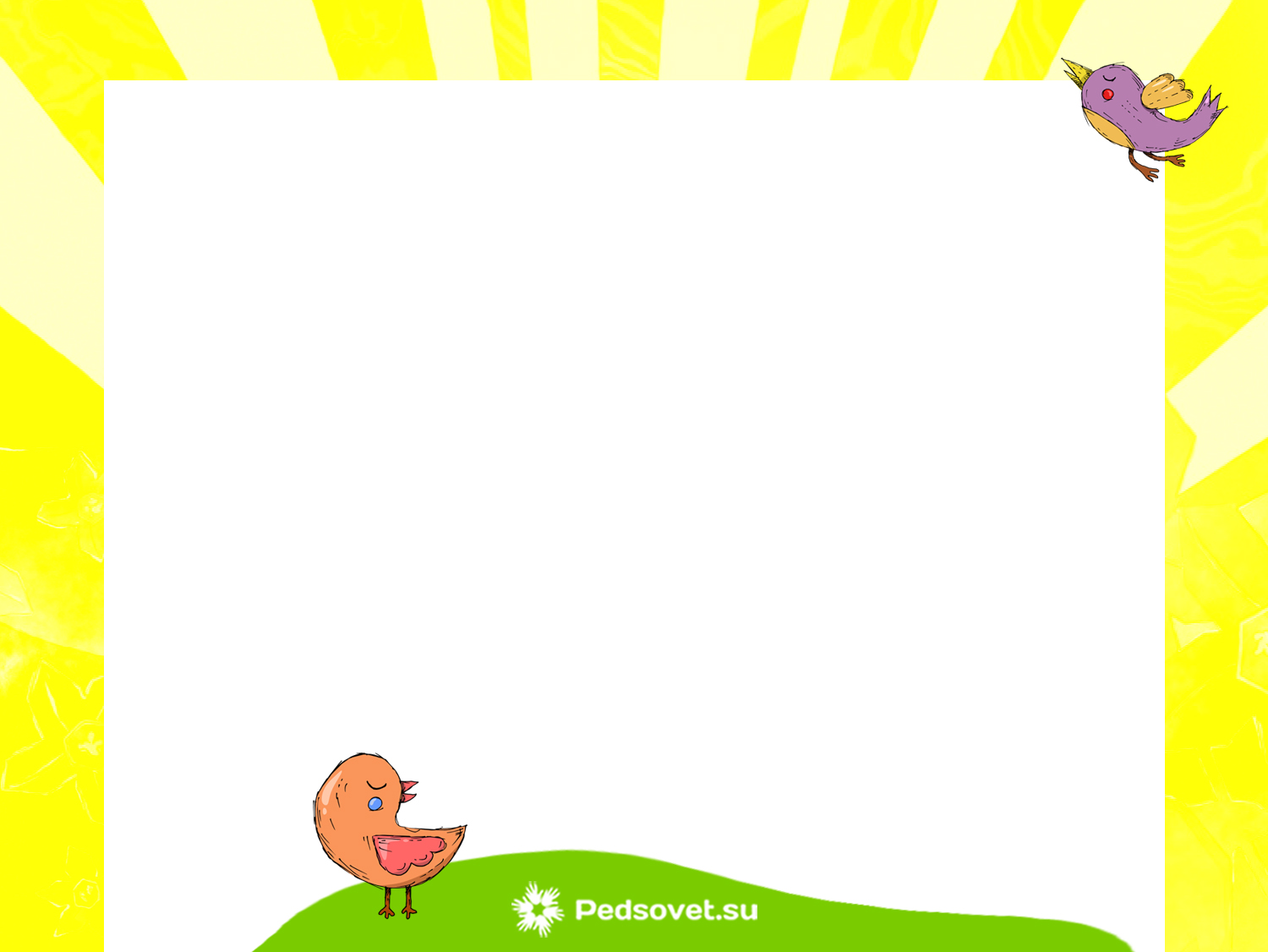 Игры с различными предметами и материалами 
 
Можно использовать различные круглые предметы, которые хорошо катаются между ладонями. 
«Яичко» 
(катаем грецкий орех или любой шарик между ладошками). 
Маленькая птичка принесла яичко, 
Мы с яичком поиграем, 
Мы яичко покатаем, 
Покатаем, не съедим, его птичке отдадим
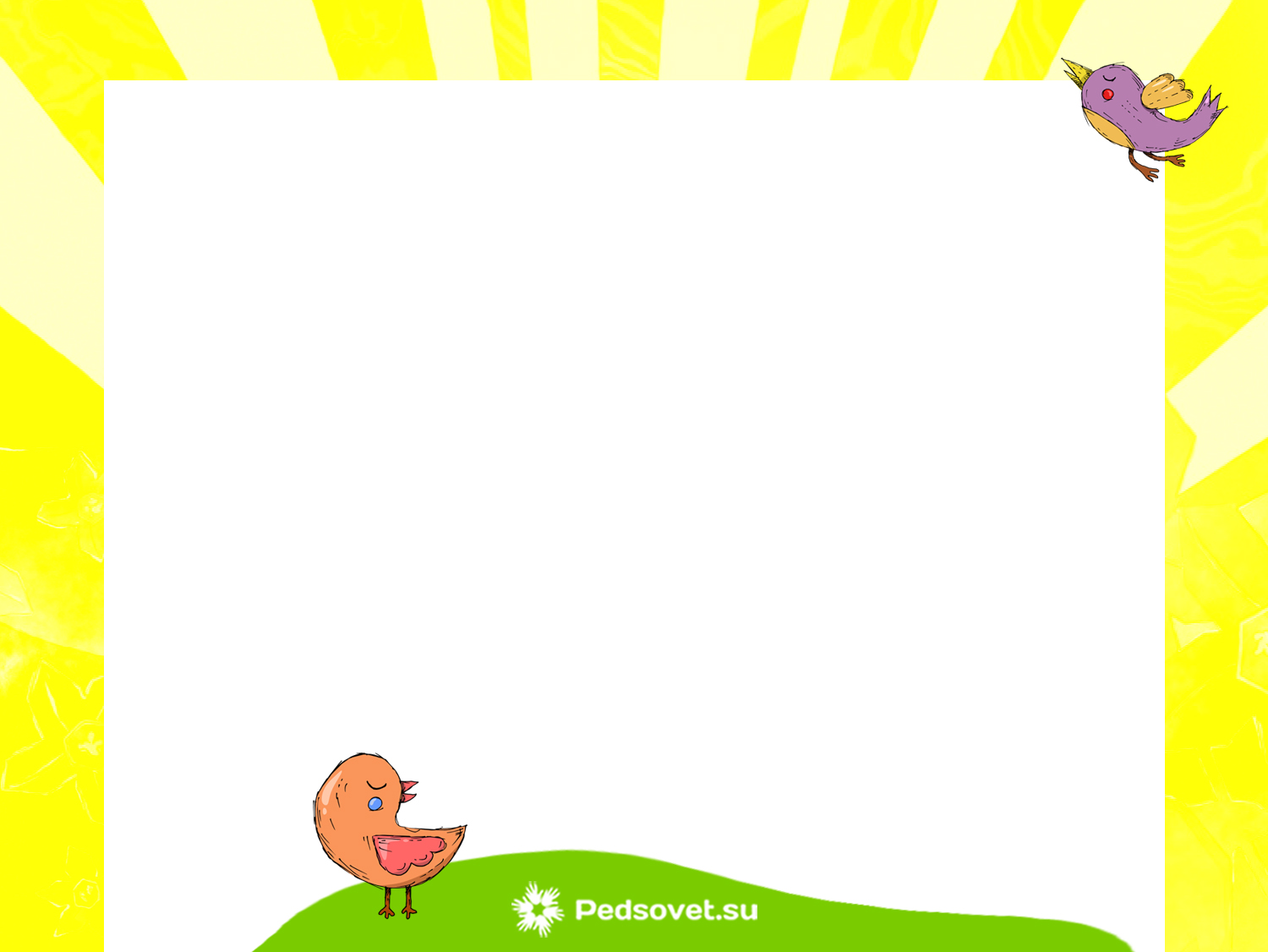 Разговаривайте со своим ребёнком во время всех видов деятельности, когда делаете уборку, готовите еду, собираетесь на прогулку, покупаете  продукты  и т.д. Каждый  день  читайте стихи, сказки, рассматривайте  и  обсуждайте  картинки и больше играйте! 



Удачи вам и вашим детям!!!